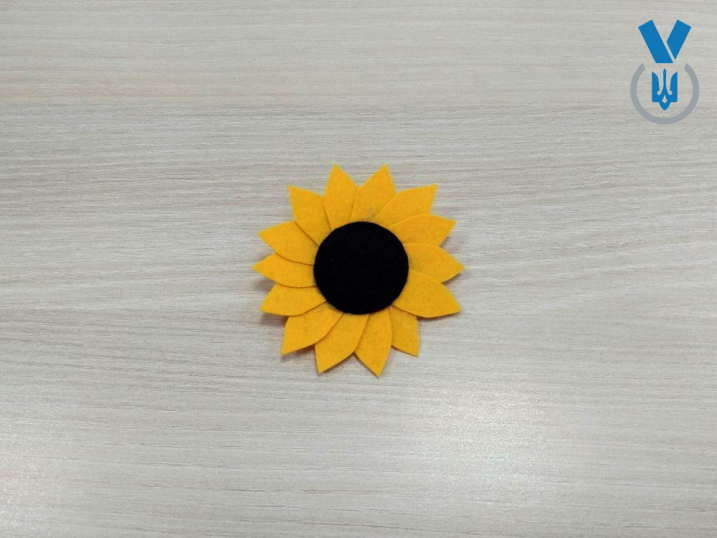 СЛІД ПАМ’ЯТАТИ ВІЧНО
29 серпня – День пам’яті захисників України, які загинули в боротьбі за незалежність, суверенітет і територіальну цілісність України
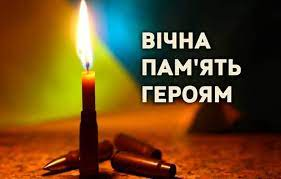 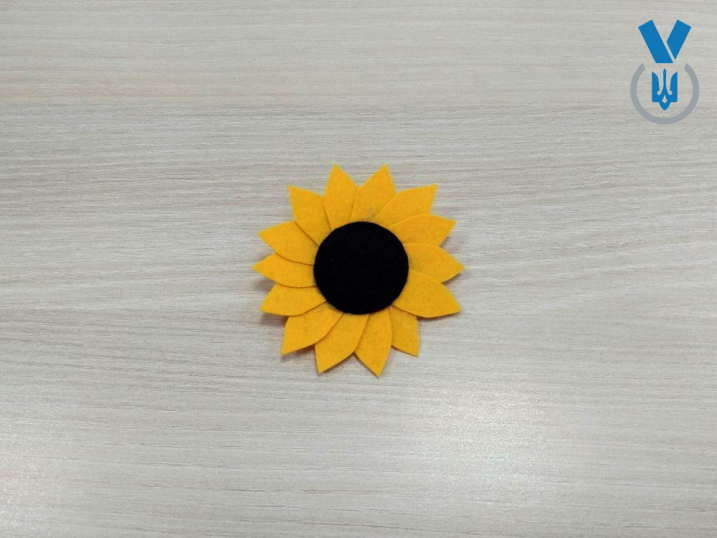 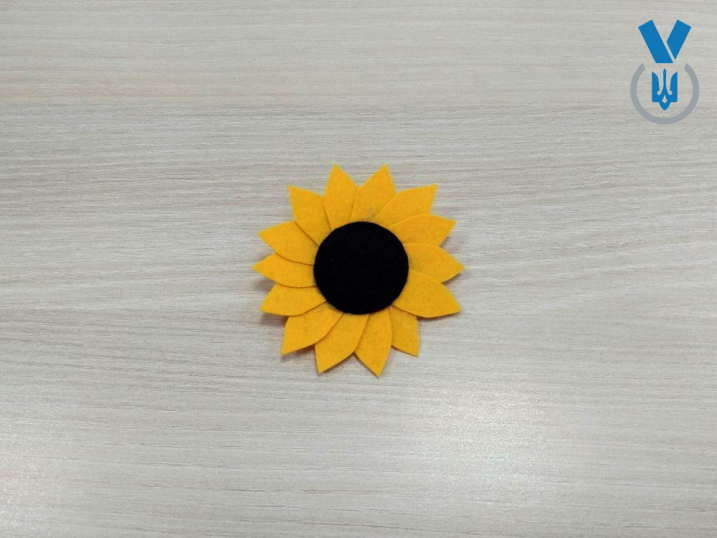 Щороку 29 серпня в Україні відзначається День пам’яті захисників України, які загинули в боротьбі за незалежність, суверенітет і територіальну цілісність  України. Цей день встановлено Указом Президента України від 23 серпня 2019 року № 621 для увічнення героїзму військовослужбовців і добровольців, котрі віддали життя за батьківщину, як нагадування про одну із найкривавіших подій війни на сході України – Іловайську трагедію.
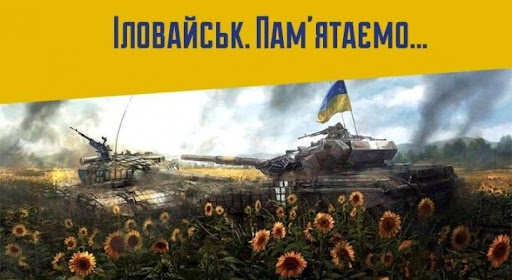 29 серпня 2014 року під час виходу сил АТО з оточення під Іловайськом російське керівництво порушило домовленості і ворожі збройні сили впритул розстріляли з важкого озброєння колони українських військових. Таке віроломне вбивство кваліфікується міжнародним гуманітарним правом як воєнний злочин. Тоді полягло 366 українських воїнів, 429 зазнали поранень, 42 зникли безвісти, 128 опинилися в полоні.
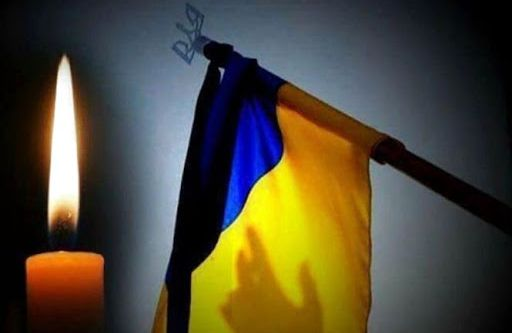 Смертельний для наших захисників “зелений коридор” пролягав через поля із соняшниками. Саме під ними сотні українців поклали в боротьбі з ворогом свої життя на вівтар свободи, гинули в боротьбі за незалежність, суверенітет і територіальну цілісність України. Тож символом Дня пам’яті захисників України стала квітка соняха.
Бої за Донецький аеропорт (ДАП) стали зразком незламності українських воїнів. Вони тривали 242 дні – від 26 травня 2014 року по 22 січня 2015-го – і закінчилися після повної руйнації старого та нового терміналів. Кульмінацією боїв за ДАП став січень 2015 року. 13 січня упала диспетчерська вежа аеропорту, а 20-го числа окупанти здійснили кілька підривів бетонних перекриттів терміналу, внаслідок чого під завалами загинуло 58 бійців. 22 січня сили АТО відступили з аеропорту. За офіційними даними у боях  за ДАП загинуло більше 200 українських військових. Те звитяжне протистояння стало символом незламності наших військових. Кіборги витримали. Не витримав бетон.
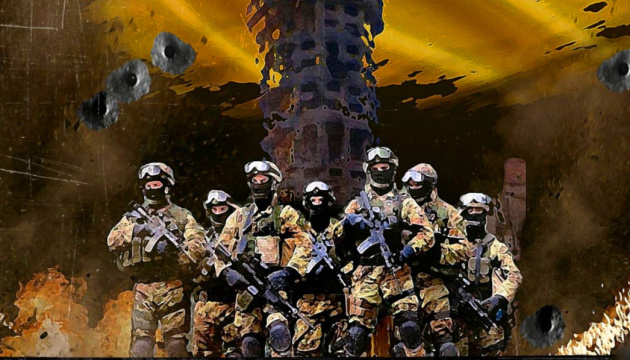 Взимку 2015 року активні дії були зосереджені на Дебальцівському напрямку. Бої за Дебальцівський плацдарм – одна з найбільших військових операцій на Донбасі. З обох сторін у ній взяли участь тисячі бійців, сотні одиниць  техніки й артилерії. Її найгостріша фаза тривала майже місяць – з 25 січня до 18 лютого 2015 року. За даними Генерального Штабу Збройних Сил України за весь час оборони Дебальцівського виступу загинуло 136 та було поранено 331 українських  військових.
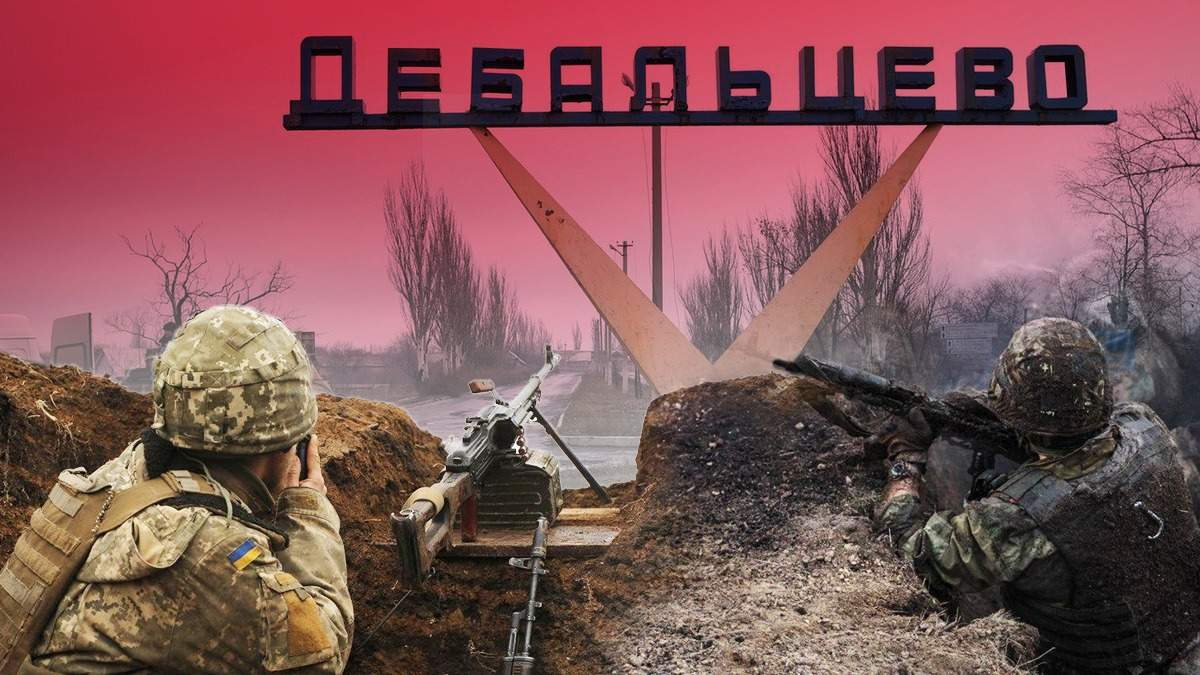 За даними Книги пам’яті полеглих за Україну, на квітень 2021 року в зоні проведення АТО/ООС загинуло
4400 осіб.
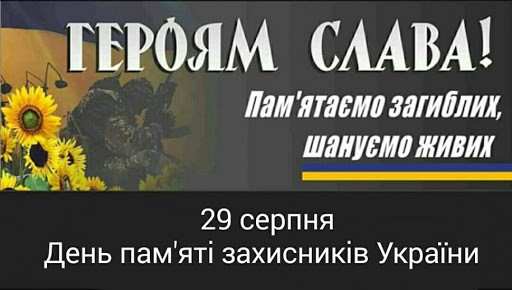